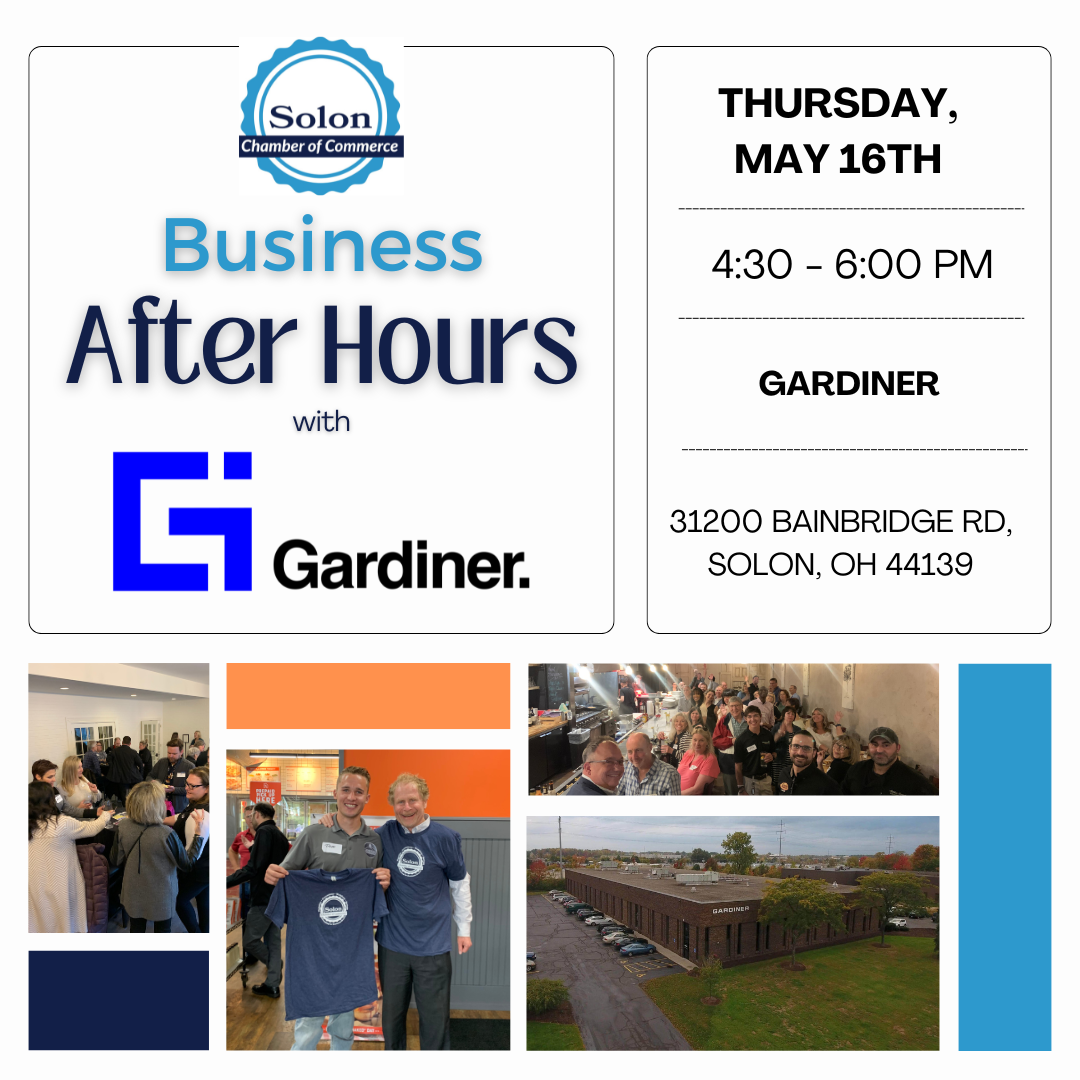 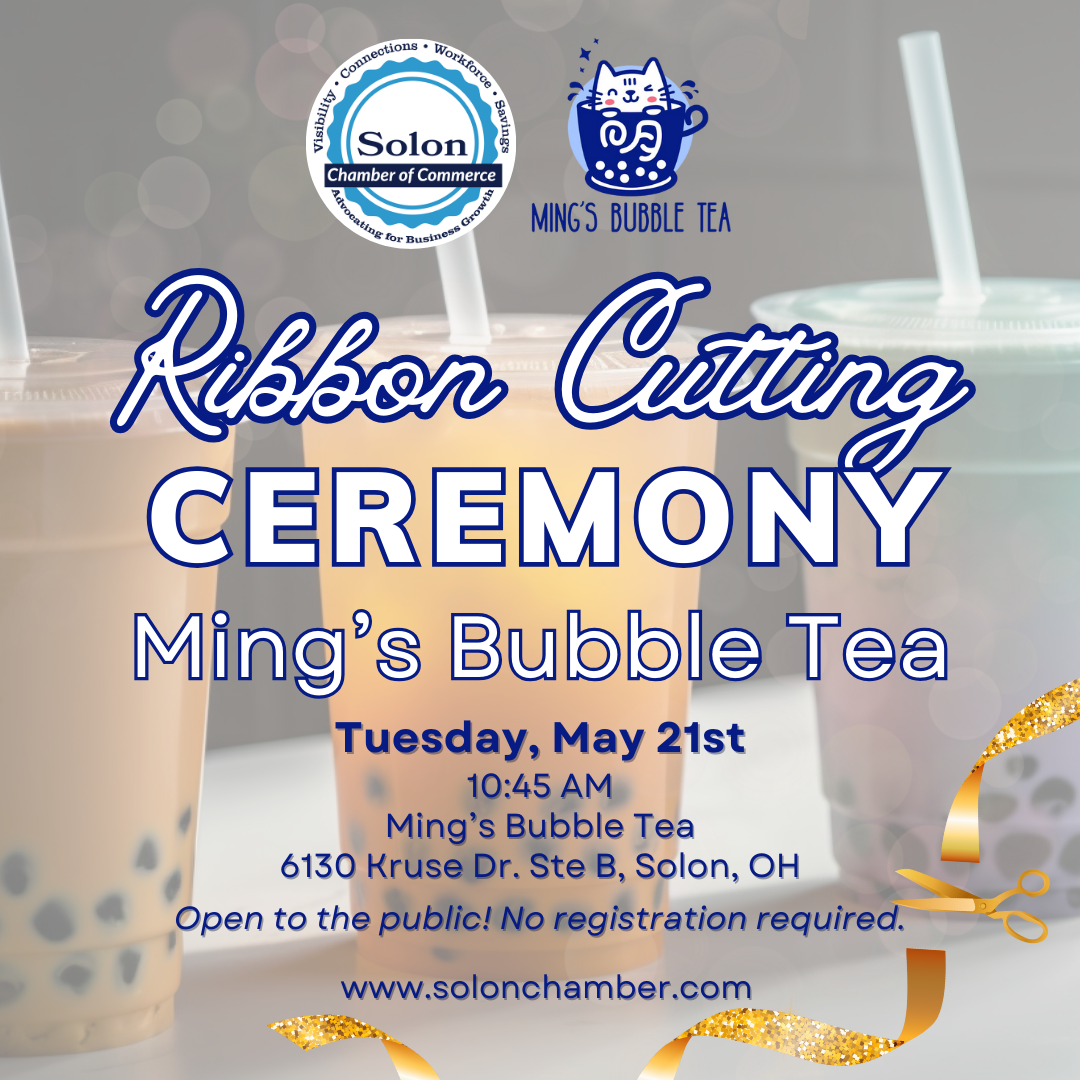 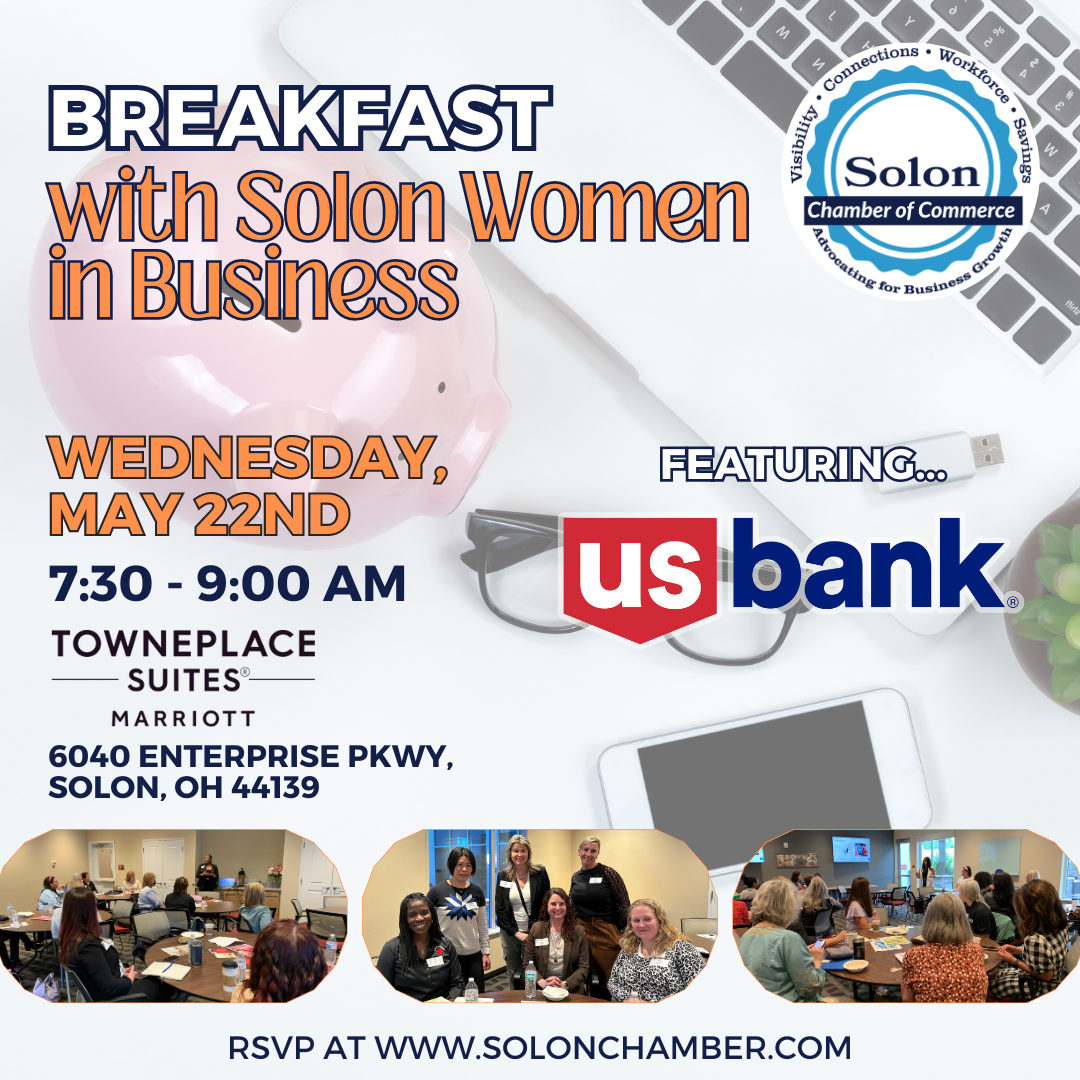 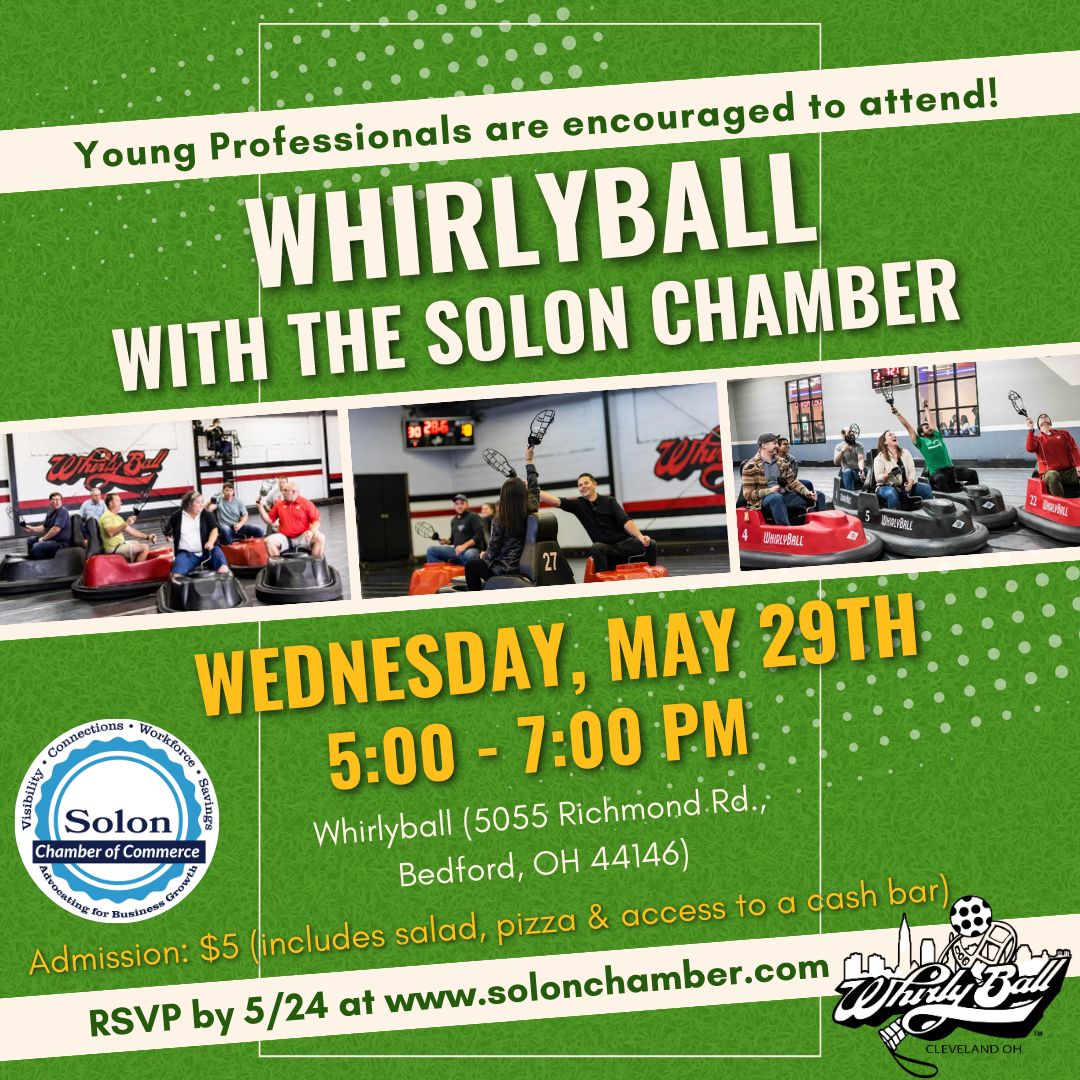 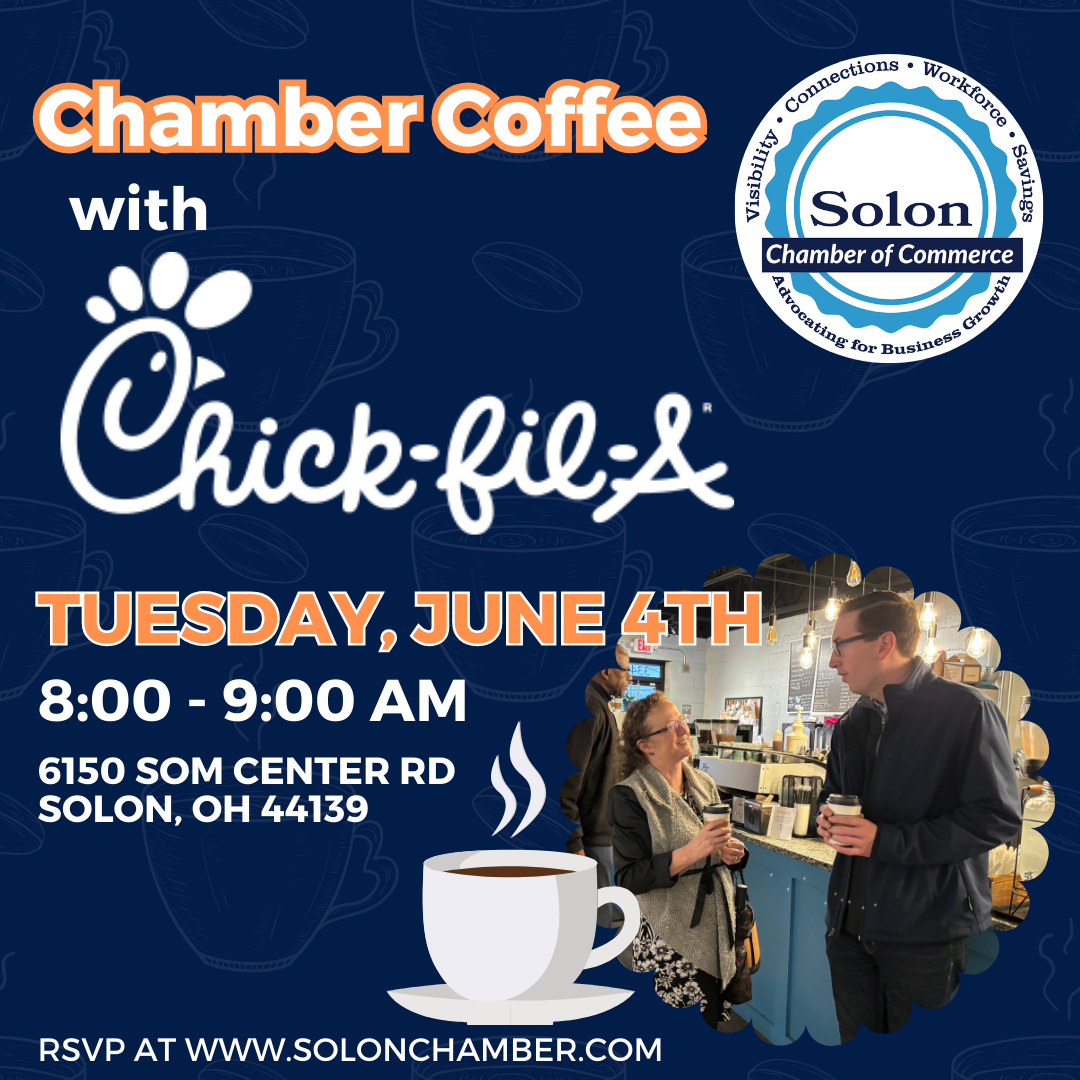 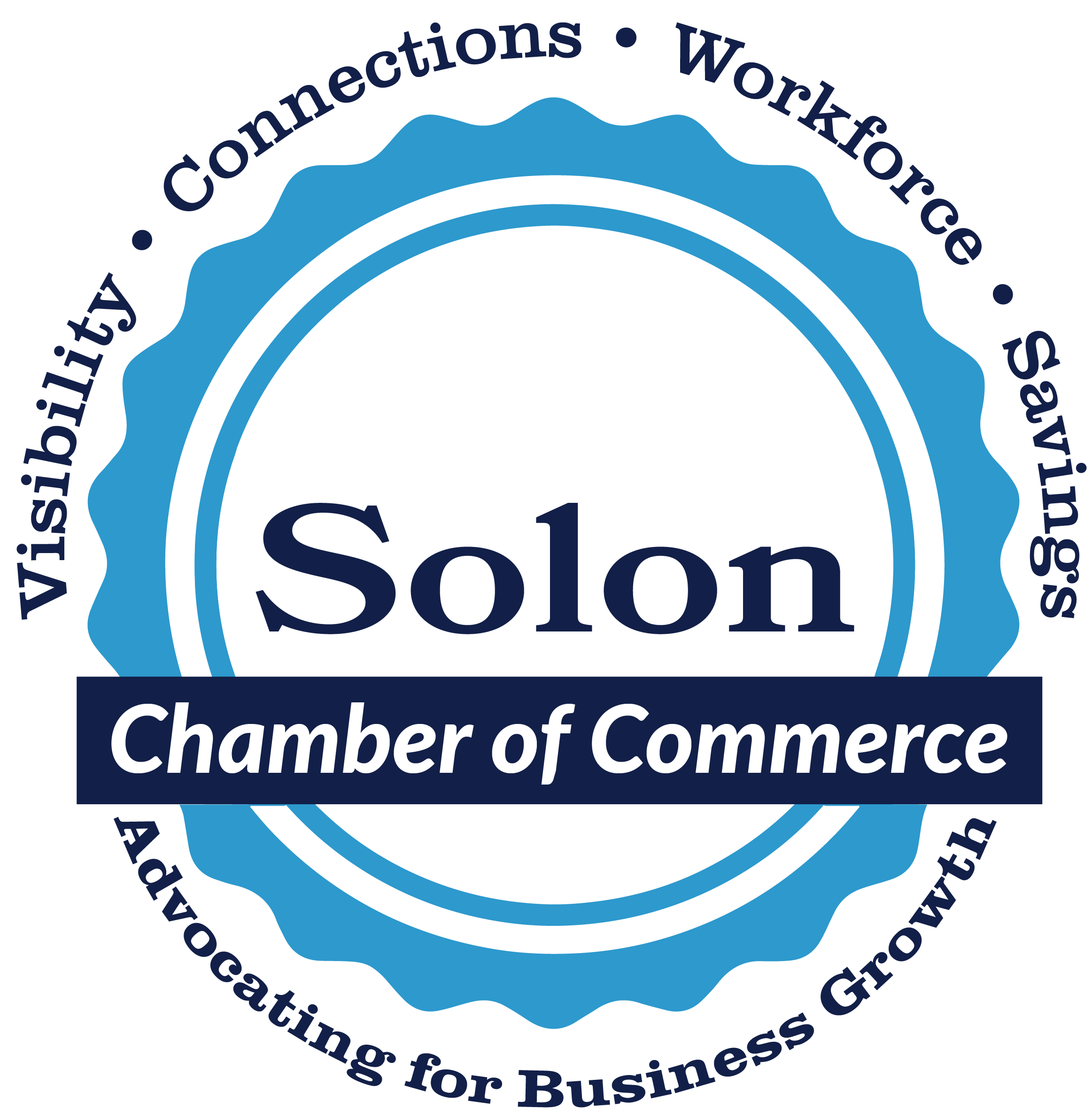 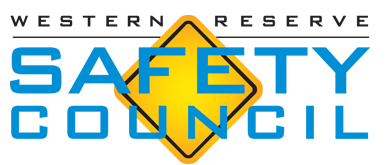 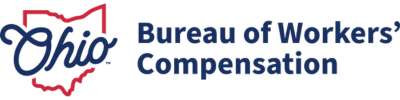 Program Sponsor
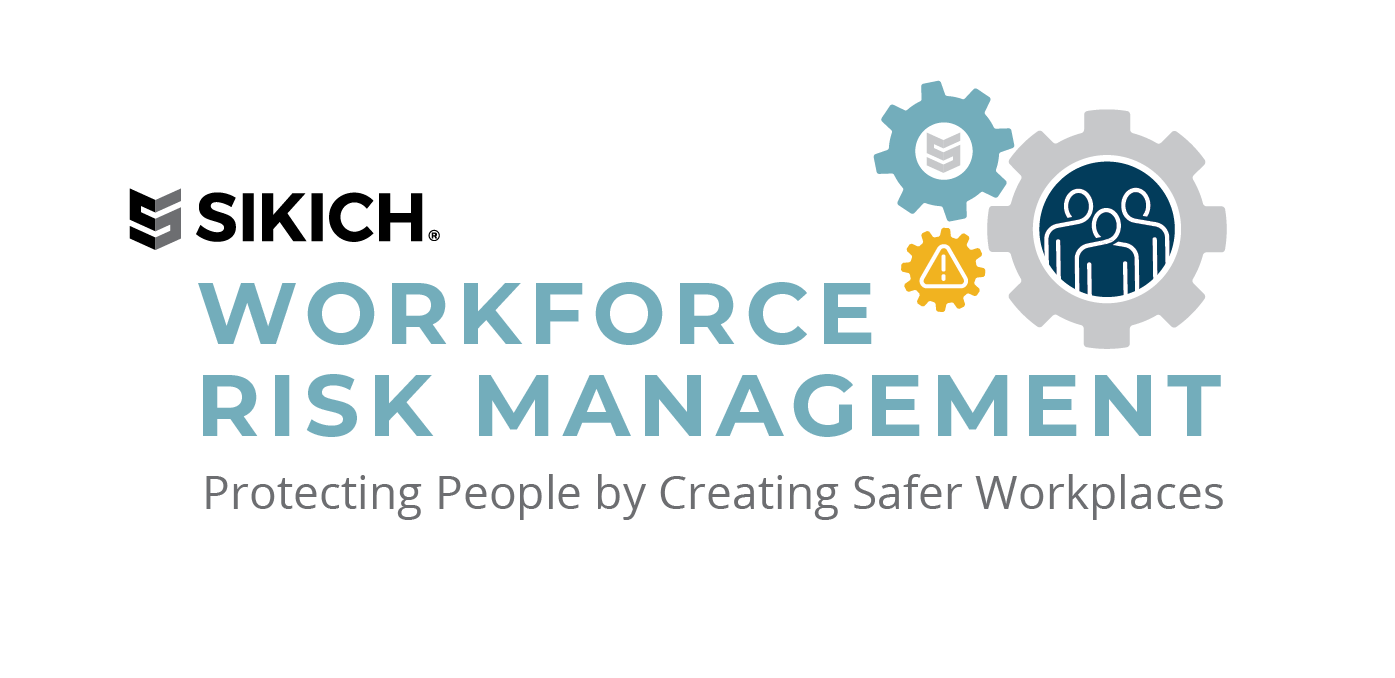 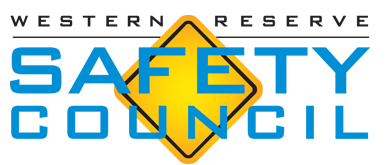 Program Sponsor
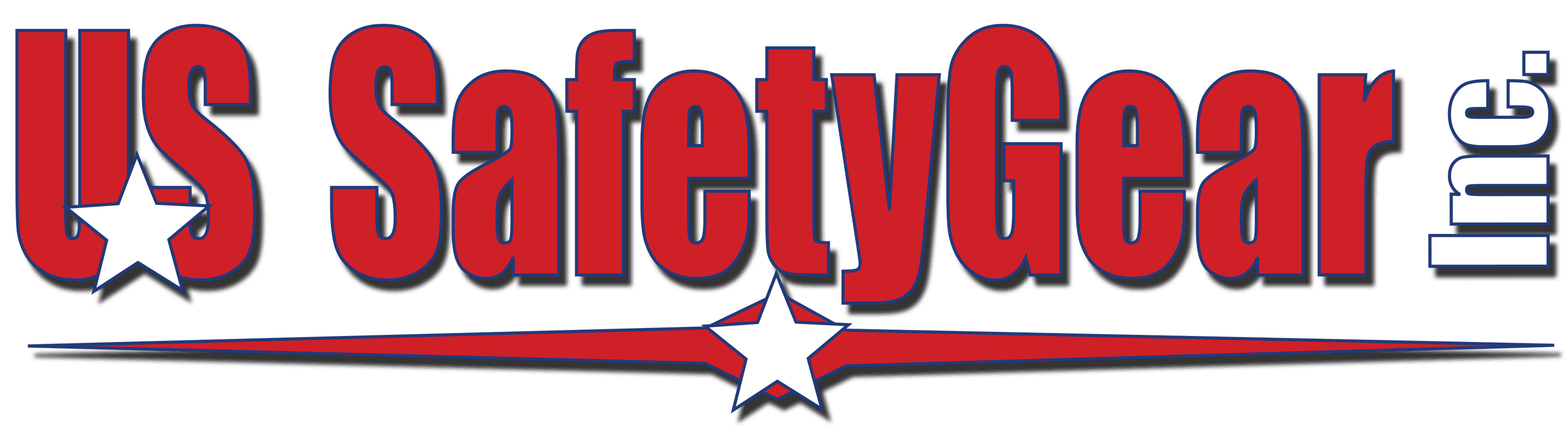 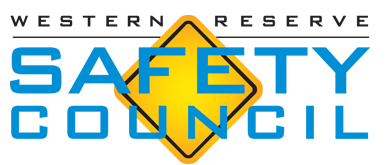 Slides, External resources & registration can be found atwww.solonchamber.com/slides
Materials will also be distributed by email after the program!
June 12th
First Aid Basics with Aubi Nemeth, Sixth City CPR

July 10th
Hot Work/Heat Stress with Michael Gagermeier, August Mack Environmental
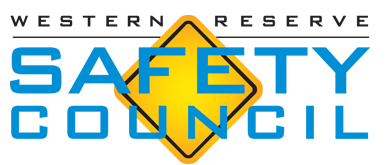 Monthly Learning May 2024
May 21-23, 28-29 - OSHA 30: Industry Safety Principles, 8:30 a.m. - 4:45 p.m. -Youngstown
12
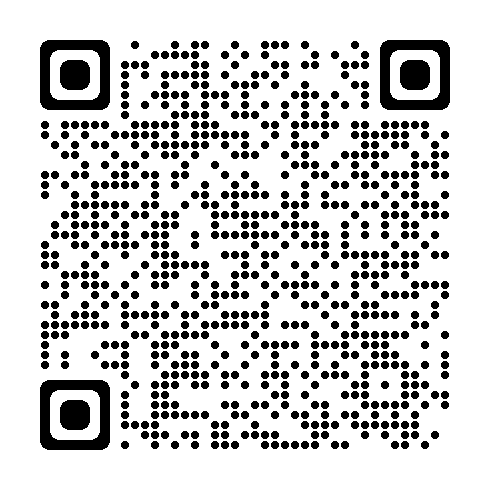 Monthly Learning June 2024
View the full schedule here
May 22- Safety for the non safety professional Canton
June 4 - Violence in the Workplace, 9 a.m. - 12:30 p.m. - Cleveland
June 12 - Controlling Workers’ Compensation Costs, 8:30 a.m. - 4:15 p.m. - Cleveland
June 26 - Lockout/Tagout and Safety Related Work Practices, 8:30 a.m. - 12:15 p.m. - Youngstown
IN-PERSON CLASSES and VIRTUAL TRAINING CLASSES (VTC) qualify for Safety Council rebate external training credits.
13
[Speaker Notes: Provided by Library/Email from Michelle F.]
virtual training May 2024
May 9 - Wellness in the Workplace (VTC), 9:30 a.m. - 1 p.m. 
May 14 - Developing a Driver Safety Program (VTC), 9:30 a.m. - 1 p.m. 
May 21 - Machine Guarding (VTC), 9:30 a.m. - 1 p.m.
IN-PERSON CLASSES and VIRTUAL TRAINING CLASSES (VTC) qualify for Safety Council rebate external training credits.
14
[Speaker Notes: Provided by Library/Email from Michelle F.]
virtual training June 2024
June 5 - Bloodborne Pathogens (VTC), 9:30 a.m. - 1 p.m. 
June 13 - Safety Series Workshop Module 5: Electrical Safety and Lockout/Tagout Basics (VTC), 9:30 a.m. - 1 p.m. 
June 18 - Accident Analysis Half-Day Workshop (VTC), 9:30 a.m. - 1 p.m. 
June 20 - Safety Series Workshop Module 6: Machine Guarding and Powered Equipment Basics (VTC), 9:30 a.m. - 1 p.m.
IN-PERSON CLASSES and VIRTUAL TRAINING CLASSES (VTC) qualify for Safety Council rebate external training credits.
15
[Speaker Notes: Provided by Library/Email from Michelle F.]
Upcoming webinars
May 8 - Lockout/Tagout: Controlling hazardous energy and your company program 
May 23 - Secrets to food service employee safety
June 4 - If you have not measured it, did it happen? Tips for measuring safety performance
June 5 - Bloodborne Pathogens
June 11 - Powered industrial trucks: Addressing safety hazards for operator and pedestrians
July 30 - High hazard focus four inspections: Be prepared when PERRP shows up at your doorstep
16
Employer Deadline Dates
Private Employer Deadlines
May 31 - Drug-Free Safety Program (DFSP) application deadline for 7/1/2024 start dateMay 31 - Transitional Work Bonus application deadline for 7/1/2024 start date
June 21 - Policy year 2024 first installment dueJune 28 - Deadline for Grow Ohio safety requirements if coverage became effective between July 1 and Dec. 31
Public Employer Deadlines
May 31 - Group Experience Rating Program application deadline for 1/1/2025 start date
17
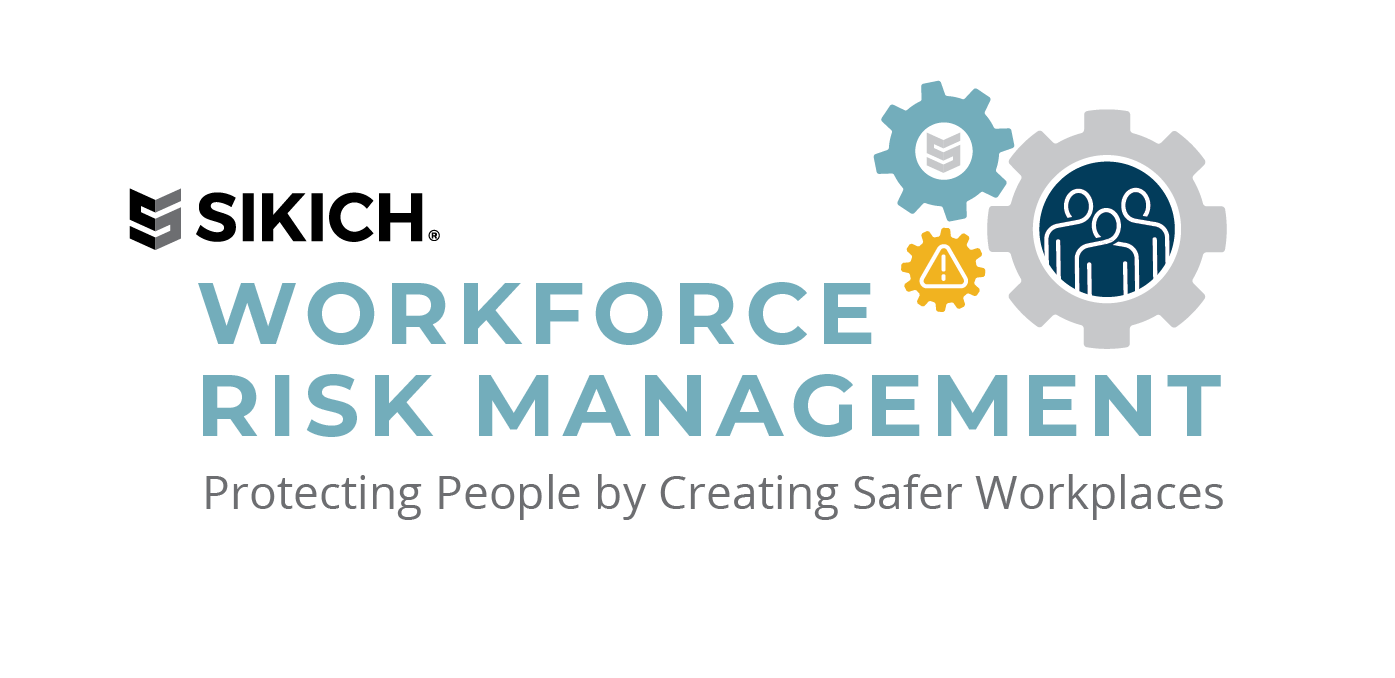 Contact: 	Laura M. Cox, Senior Manager-Business Development laura.cox@sikich.com  330.221.1703 or 
 	Matthew Doherty, Managing Director matthew.doherty@sikich.com  202.306.6530
19
Workforce risk management
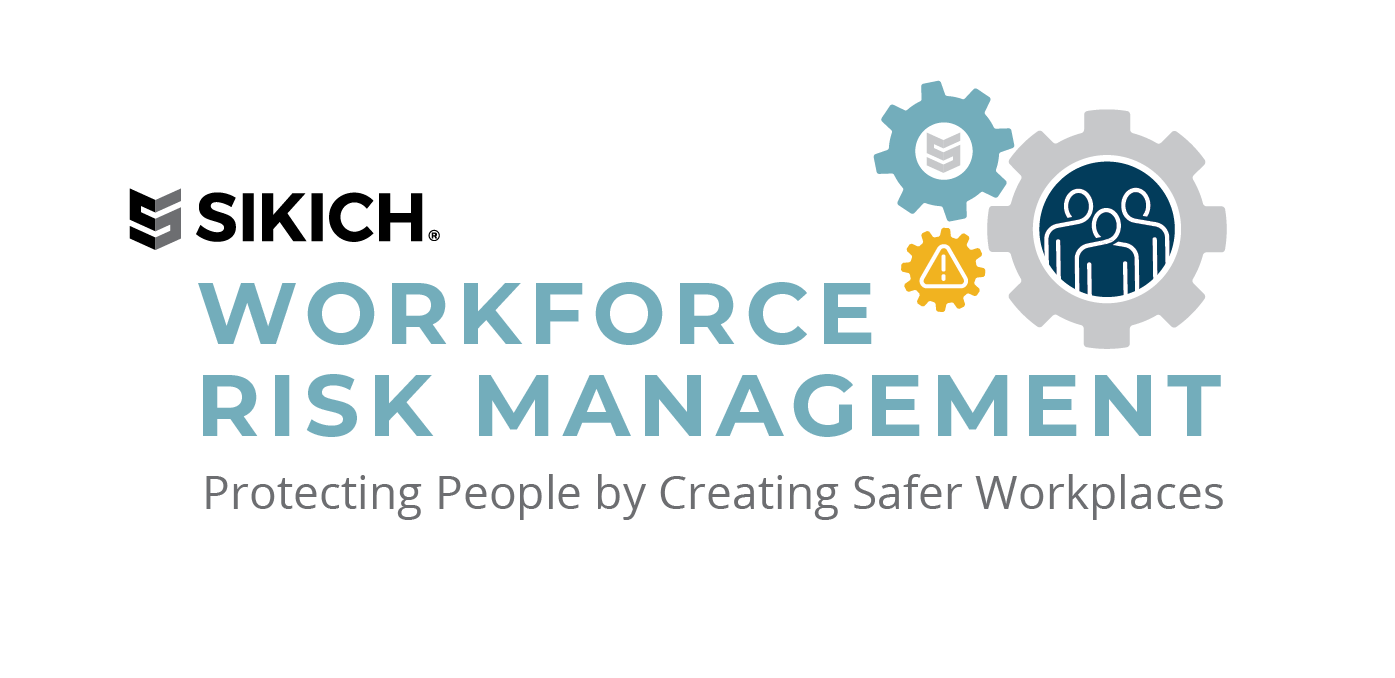 Whether it’s an improving or establishing a workplace violence prevention program, training your team members or managing an urgent threat concern, we offer expert advisory services to strengthen your efforts in violence prevention, threat assessment and management, organizational response and crisis communications.
PROGRAM SUPPORT
TRAINING
THREAT MANAGEMENT
Workplace Violence Prevention Program Needs Assessment
Workforce Perception Surveys
WVP Policy and Program Development
Recordkeeping Tools
Security Vulnerability Assessments
WVP Fundamentals for the Workforce, Compliant with CA SB553 Legislation
Active Assailant Response 
WVP Training for People Leaders
Conflict Resolution and De-escalation Training
Threat Management Team Workshop
On-Demand Threat Case Consultation
Behavioral Threat Assessment
Investigations
Psychological Evaluations of Violence Risk Potential
Open Source Intelligence
Threat Case Management Support
Now providing turnkey support to ensure compliance with California SB553
Contact: 	Laura M. Cox, Senior Manager-Business Development laura.cox@sikich.com  330.221.1703 or 
 	Matthew Doherty, Managing Director matthew.doherty@sikich.com  202.306.6530
20
CURRENT & ALIGNED
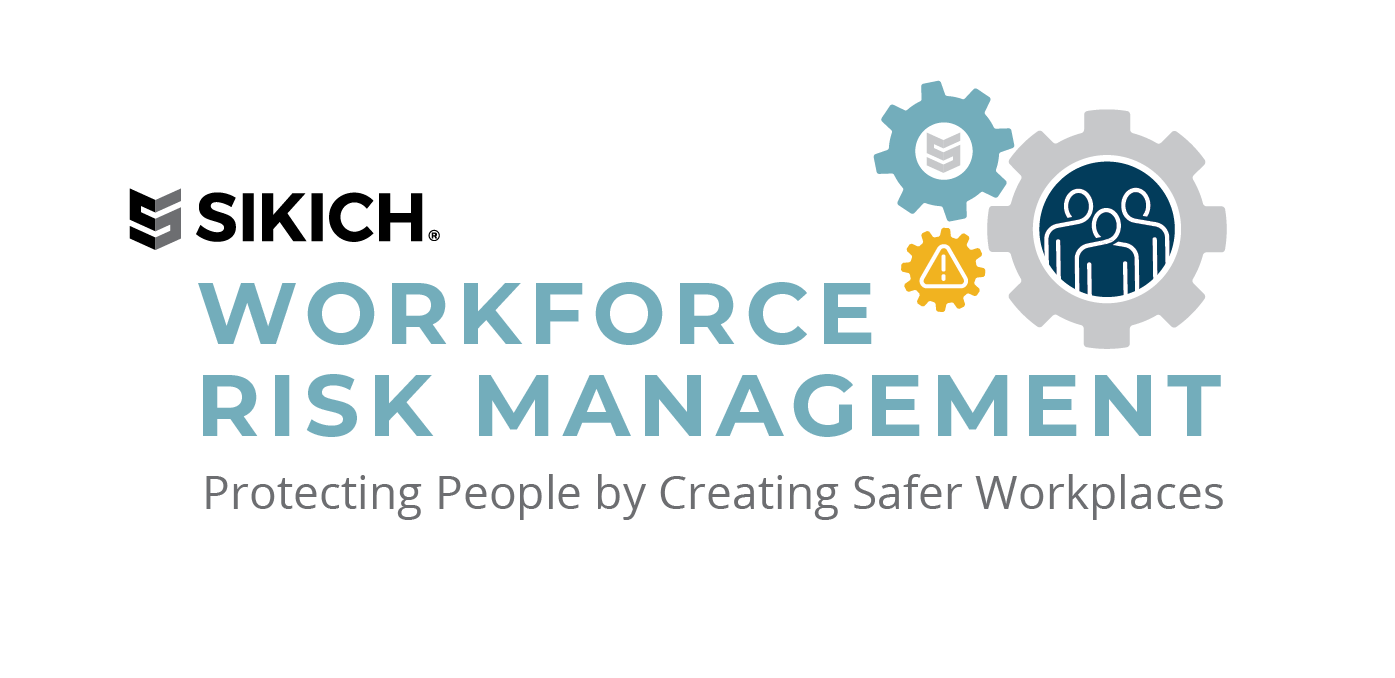 Aligned with standards, guidance and the latest research at the forefront of proactive violence prevention and behavioral threat management including:
Occupational Safety and Health Agency (OSHA)
Society of Human Resource Management (SHRM)
Association of Threat Assessment Professionals (ATAP)
ASIS International
Department of Defense (DOD)
Department of Homeland Security (DHS)
Federal Bureau of Investigation (FBI)
National Insider Threat Task Force (NITTF)
United States Secret Service (USSS)
Contact: 	Laura M. Cox, Senior Manager-Business Development laura.cox@sikich.com  330.221.1703 or 
 	Matthew Doherty, Managing Director matthew.doherty@sikich.com  202.306.6530
21
the benefits of proactive prevention
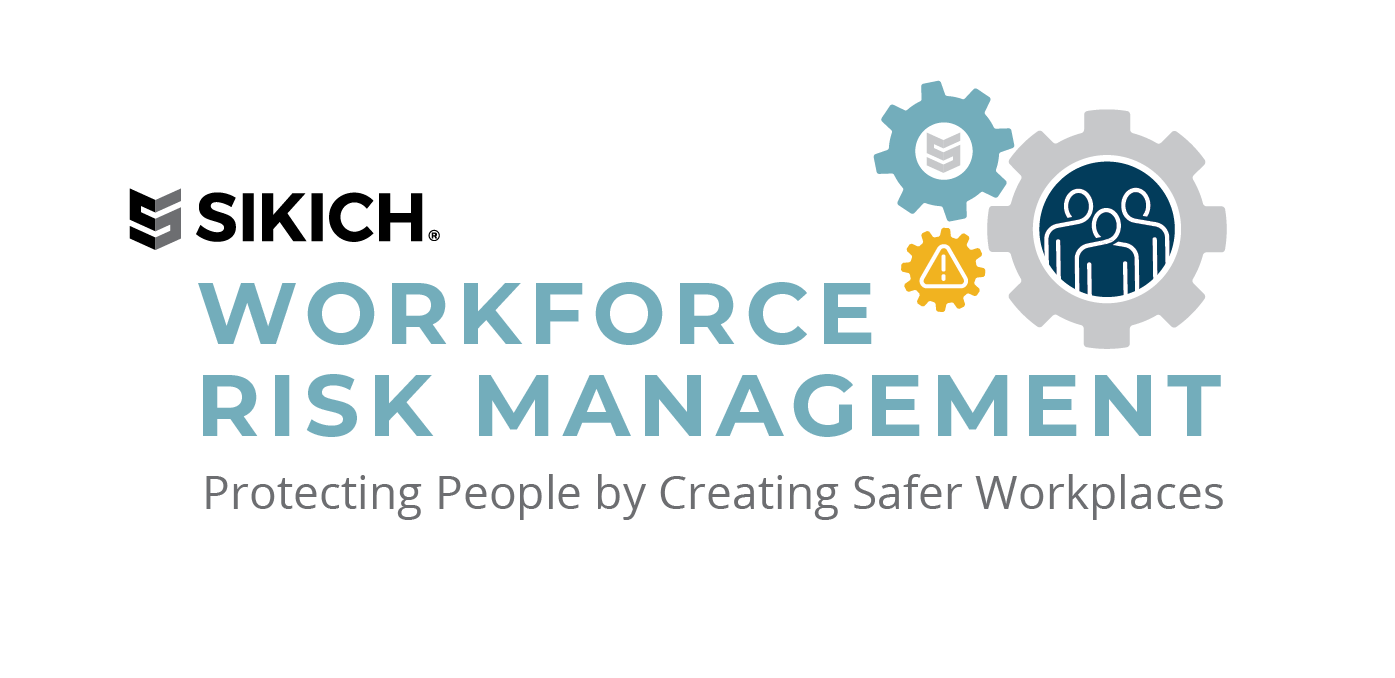 Reacting to a serious incident of workplace violence is 100 times more expensive than taking proactive measures for prevention
- National Institute for Prevention of Workplace Violence
FINANCIAL IMPACT ON COMPANY/ORGANIZATION
Research shows that there are significant financial impacts on companies and organizations when violence enters the workplace. Each occurrence of workplace violence can result in:
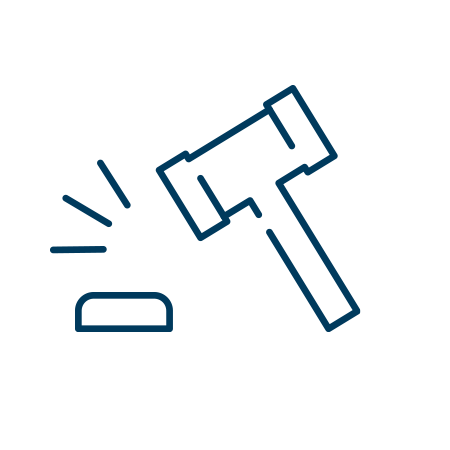 $130 billion financial impact of WVP annually
50%
$500,000
$3M
20-40%
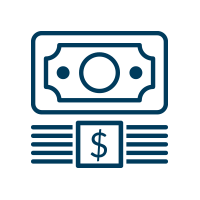 In productivity for the organization
In employee turnover
Average out-of-court settlement
Average jury award for a lawsuit
Contact: 	Laura M. Cox, Senior Manager-Business Development laura.cox@sikich.com  330.221.1703 or 
 	Matthew Doherty, Managing Director matthew.doherty@sikich.com  202.306.6530
22
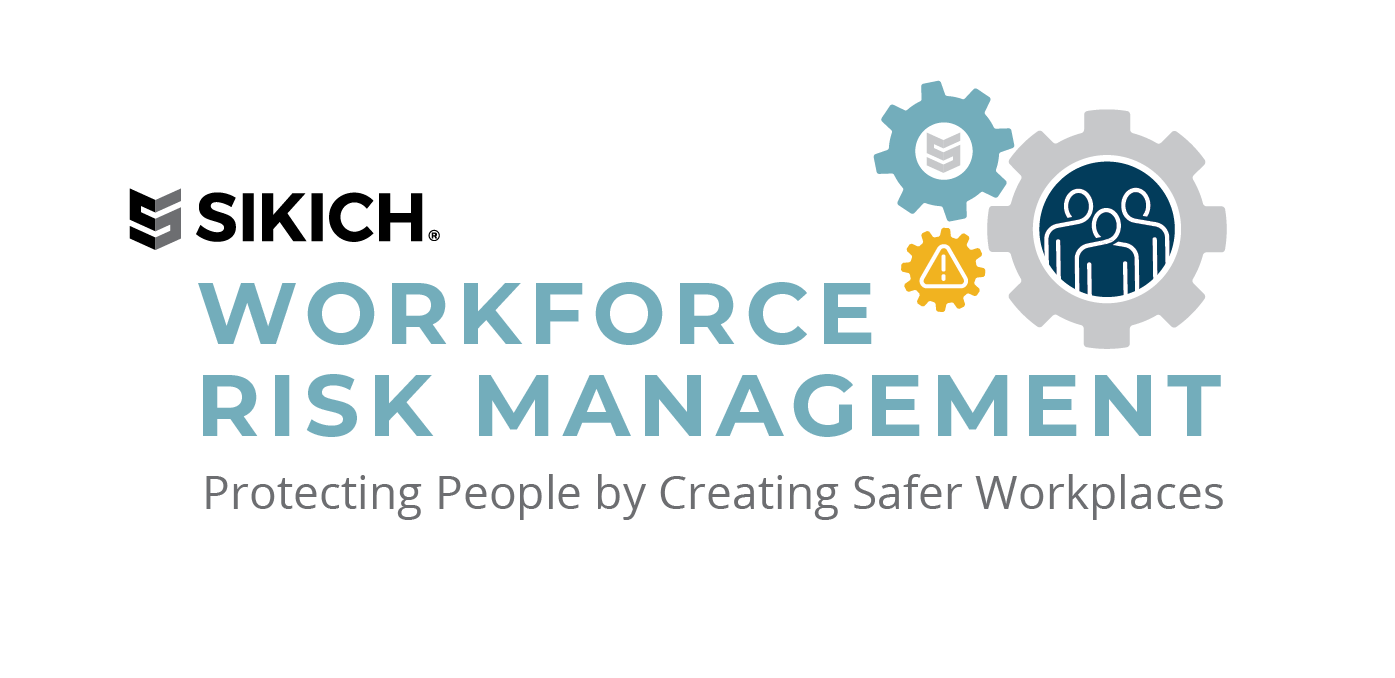 Contact: 	Laura M. Cox, Senior Manager-Business Development laura.cox@sikich.com  330.221.1703 or 
 	Matthew Doherty, Managing Director matthew.doherty@sikich.com  202.306.6530
23
Program Sponsor
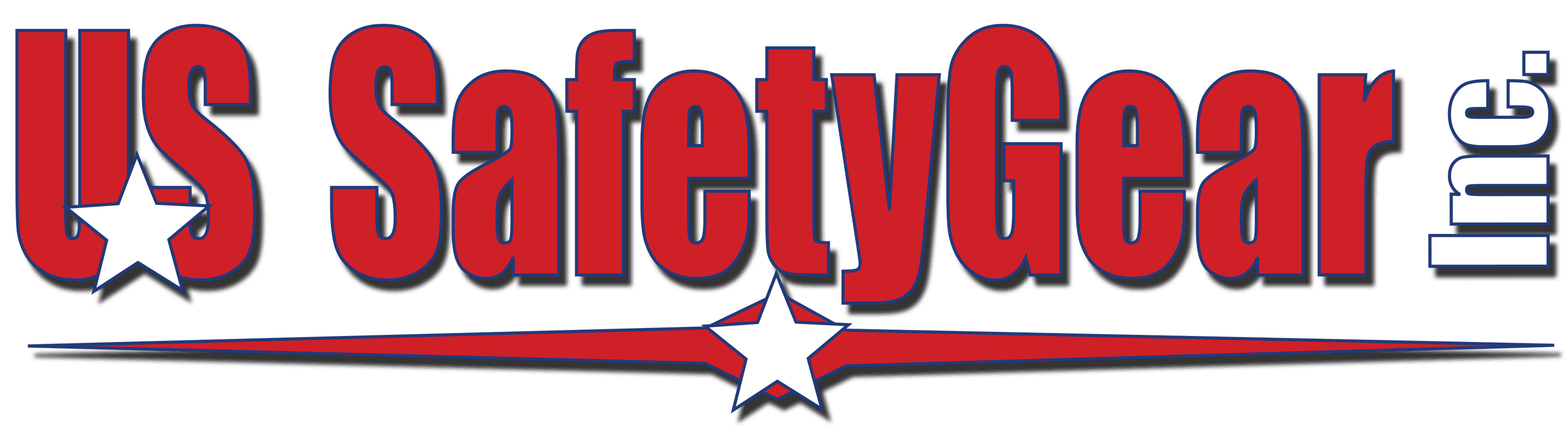 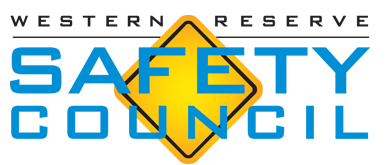 www.ussafetygear.com
CONTACT INFORMATION
25
PRADCO
178 E. Washington St.
Chagrin Falls, OH 44022

Main Office:  (440) 337-4700

Office Hours:  7:30am – 5:00pm weekdays

www.pradco.com
Content may not be copied or distributed without express permission.
PRADCO respectfully wishes not to share their presentation, please reach out to the following contacts for more info:

Joe Lubin, Director of Business Development  |  jlubin@pradco.com  or  (440) 337-4714
Patrick Johnson, Sr. Management Consultant  |  pjohnson@pradco.com  or  (440) 337-4634
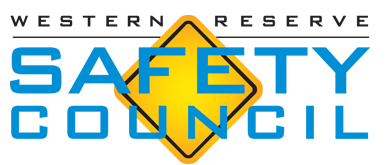